Товарознавство
Полусмяк Юлія Ігорівна
Тема 5. Вимірювальне устаткування підприємств торгівлі
Тема 5. Вимірювальне устаткування підприємств торгівлі
Тема 6.
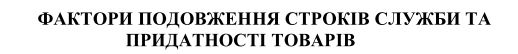 1. Упакування товарів
2. Товарна обробка
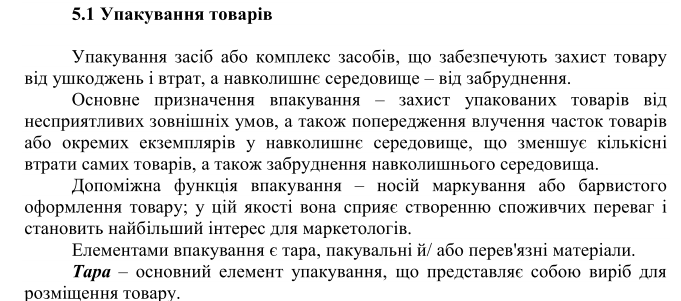 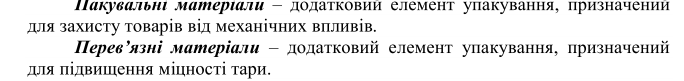 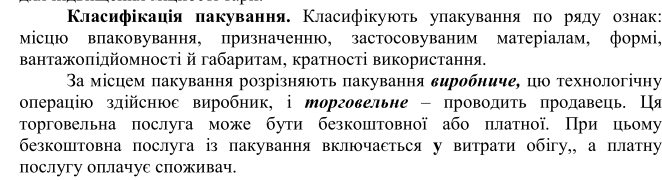 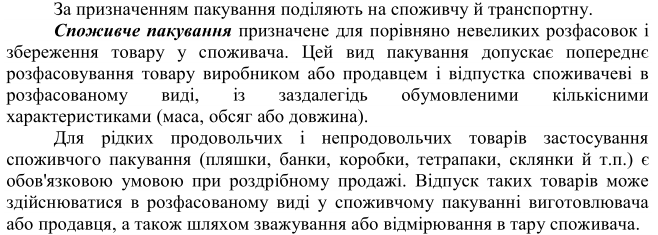 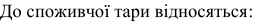 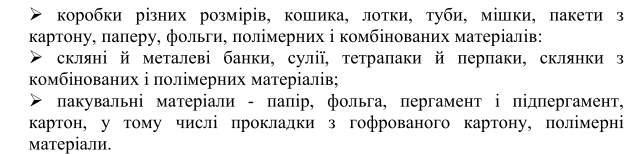 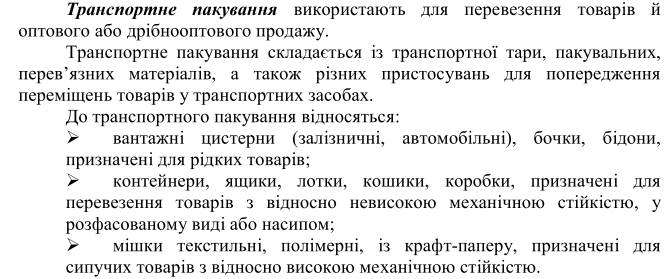 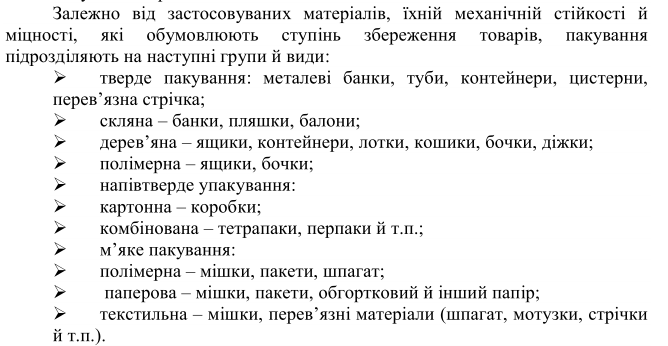 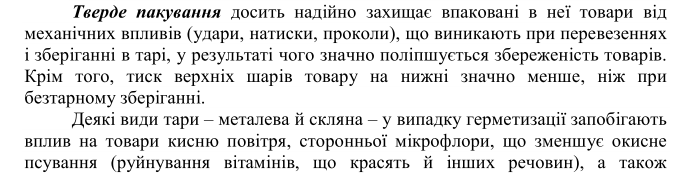 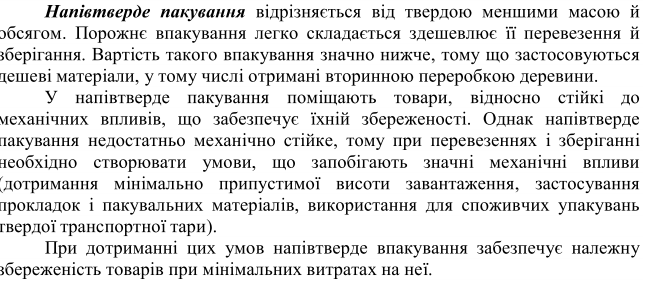 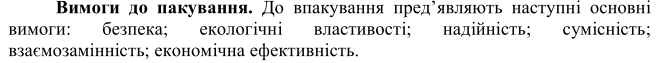 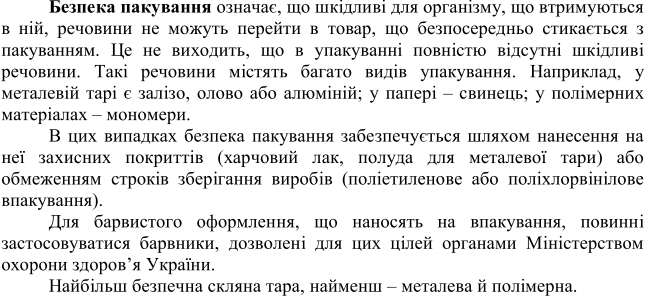 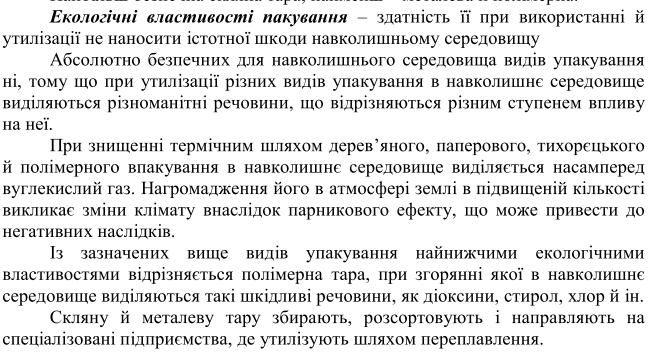 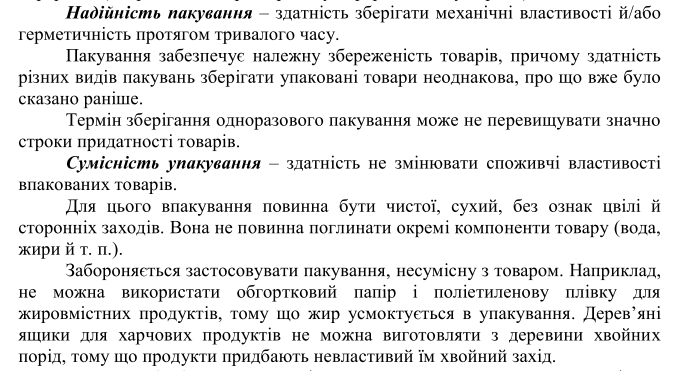 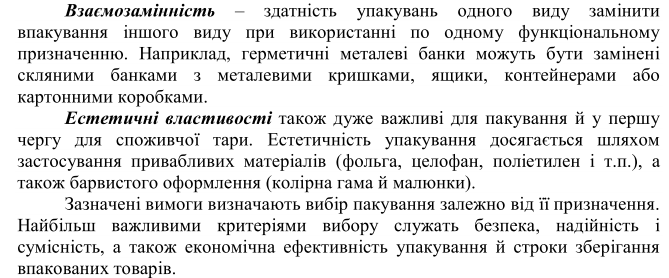 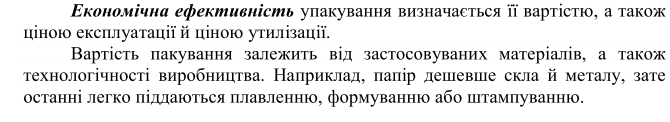 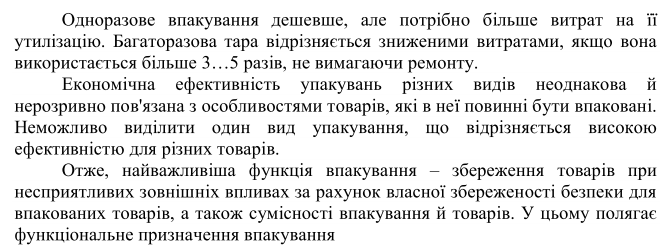 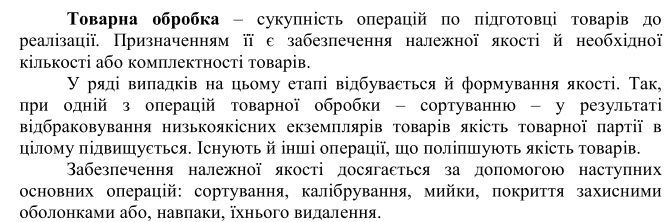 2.
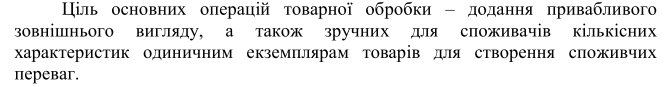 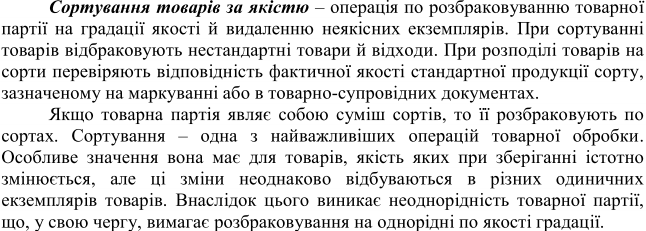 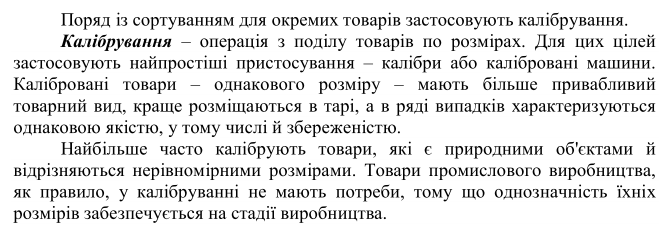 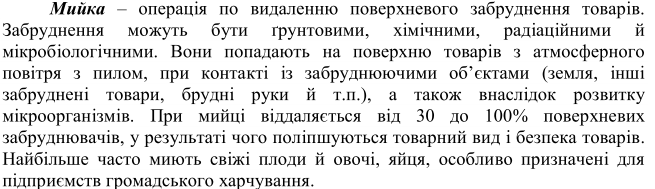 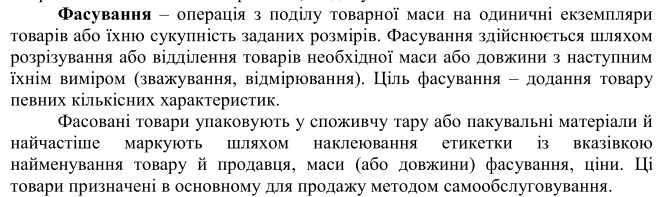 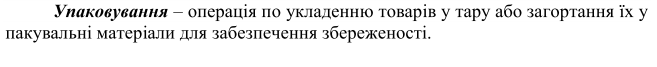 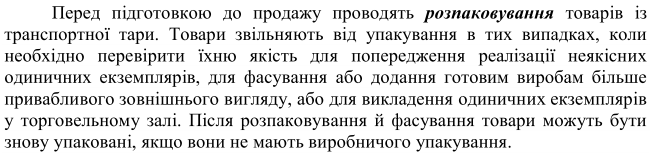 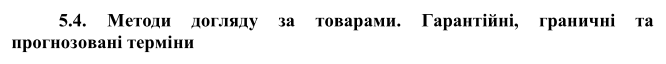 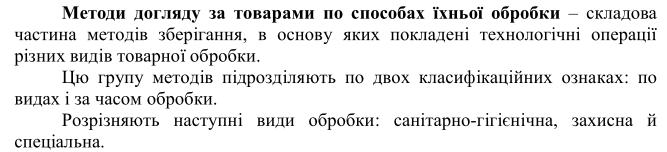 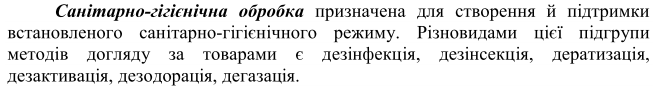 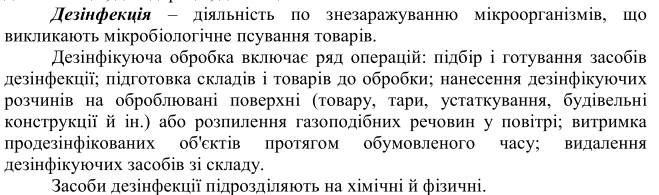 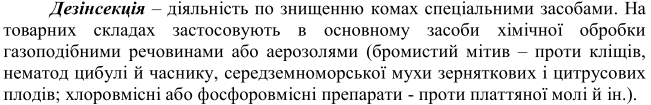 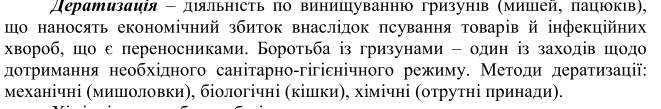 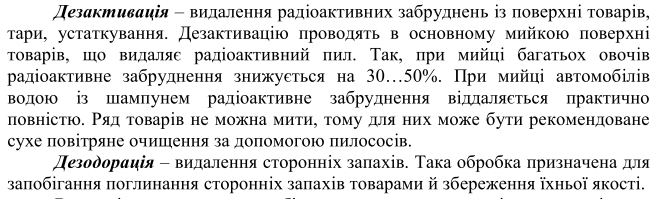 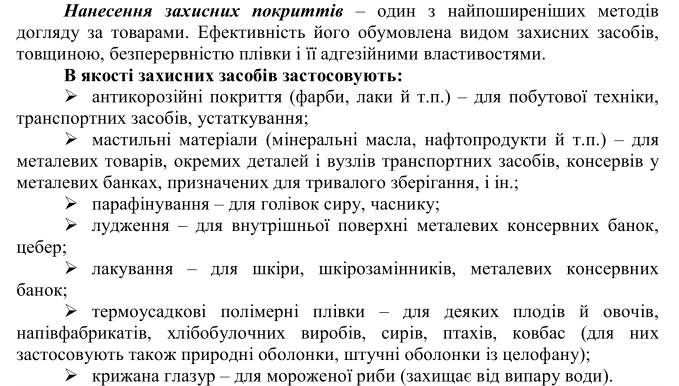 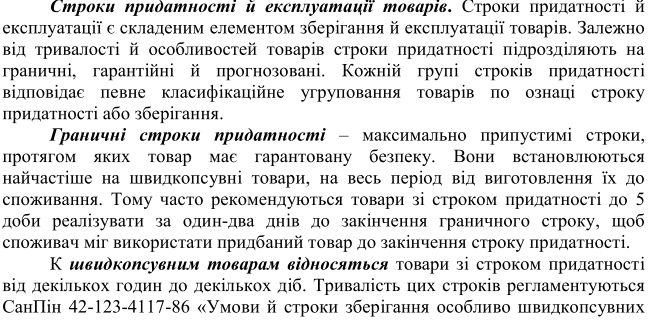 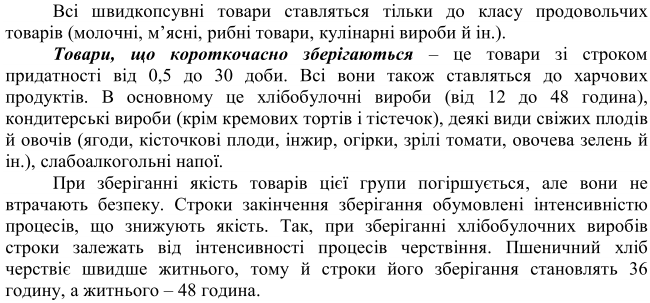 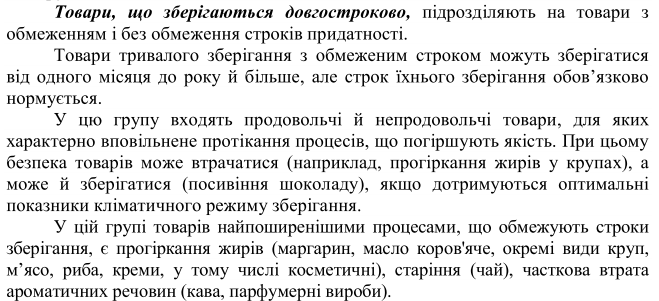